常年期第二十主日
2024年8月18日
感 恩 祭 宴

主 題
七條腿走上明智路
——培養胸襟和視野——
恭讀箴言　9:1-6
智慧建造了房舍，雕琢了七根石柱，宰殺了牲畜，配製了美酒，舖設了飯桌，派出自己的使女，在城裡高處吶喊：「誰是無知的，請轉身到這裡來！」
她對愚鈍的人說：「你們來，吃我的食糧，飲我配製的酒！你們應放棄無知，好能生存，並在明智的道路上邁進。」
——上主的話。  眾 : 感謝天主
——請靜默片刻,默想剛才上主對我說的話——
恭讀聖保祿宗徒致厄弗所人書　5:15-20
弟兄姊妹們：
你們應細心觀察自己怎樣生活。不要像無知的人，卻要像明智的人。應把握時機，因為日子險惡。因此，不要做糊塗人，但要曉得什麼是主的旨意。
你們也不要醉酒，醉酒使人淫亂。卻要充滿聖神，以聖詠、詩詞及屬神的歌曲，互相對談，在你們心中，
1/2
歌頌讚美主；為一切事，要因我們的主耶穌基督的名，時時感謝天主父。
——上主的話。 眾 : 感謝天主
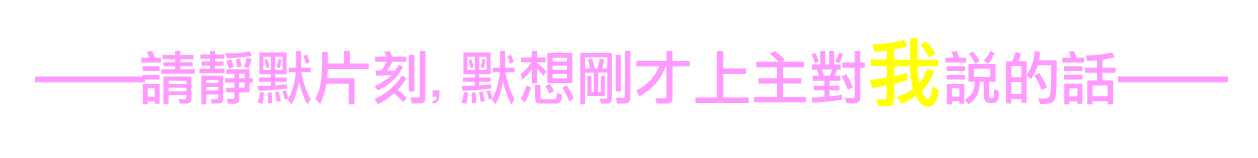 2/2
恭讀聖若望福音　6:51-58
那時候，耶穌對群眾說：「我是從天上降下的、生活的食糧；誰若吃了這食糧，必要生活，直到永遠。我所要賜給的食糧，就是我的肉，為使世界獲得生命。」
猶太人彼此爭論說：「這人怎麼能把他的肉，賜給我們吃呢？」。
耶穌向他們說：「我實實在在告訴你們：
1/3
你們若不吃人子的肉，不喝他的血，在你們內，便沒有生命。誰吃我的肉，並喝我的血，必得永生，在末日，我且要叫他復活。
「因為我的肉，是真實的食糧；我的血，是真實的飲料。誰吃我的肉，並喝我的血，便住在我內，我也住在他內。就如那生活的父，派遣了我，我因父而生活；照樣，那吃我的人，也要因我而生活。
2/3
「這是從天上降下來的食糧。不像祖先吃了『瑪納』，仍然死了。誰吃這食糧，必要生活，直到永遠。」
——基督的福音。 眾：基督，我們讚美你！
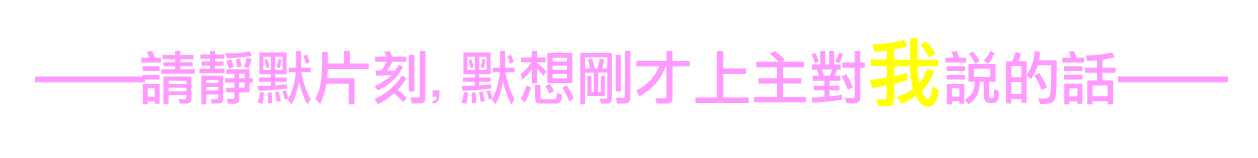 3/3
常年期第二十主日
2024年8月18日
感 恩 祭 宴

主 題
七條腿走上明智路
——培養胸襟和視野——
你們應放棄無知,好能生存,並在明智的道路上邁進.
不要像無知的人,卻要像明智的人;應把握時機,因為日子險惡.不要做糊塗人,但要曉得什麼是主的旨意. 要充滿聖神,以聖詠,詩詞及屬神的歌曲,互相對談.
這是從天上降下來的食糧.不像祖先吃了瑪納,仍然死了.誰吃這食糧,必要生活, 直到永遠.
你們應放棄無知,好能生存,並在明智的道路上邁進.走出小圈子;讀萬卷書,行萬里路
不要像無知的人,卻要像明智的人;應把握時機,因為日子險惡.不要做糊塗人,但要曉得什麼是主的旨意. 要充滿聖神,以聖詠,詩詞及屬神的歌曲,互相對談.
    聖經+中華文化=天下無敵
這是從天上降下來的食糧.不像祖先吃了瑪納,仍然死了.誰吃這食糧,必要生活, 直到永遠.滴水在海洋;個人在天地人間
中華民族的自強過程 國旗歌節錄 (台灣王齊麟,李洋羽毛球男雙)
山川壯麗,物產豐隆,炎黃世冑,東亞稱雄.光我民族,促進大同.創業維艱,守成不易,莫徒務近功.同心同德,貫徹始終;青天白日滿地紅.(1930黃自)
中華自古為世之雄;願毋自棄,誓不自封,光我民族,促進大同,後死責任重.(1929)孔子:後死者
中國國民志氣洪,戴月披星去務農;犁盡世間不平地,協作共享稻粱豐;人群進化,世界大同.(1928)
我於大澳永助讀小學時曾唱此歌,我的國家感,民族感,建國愛國,甚至世界大同思想,均源於此.當時還有雙十國慶遊行
教研中心祭天禱文
                                                 天地玄黃,宇宙洪荒;                                                                         上主大愛,大海難量.
                                                        春生秋實,夏滿冬藏;                                                             天恩浩瀚,澤及萬邦.
                                                        偉哉中華,雄立東方;                                                                    歷盡艱辛,莊敬自強.              
                                                        赫赫先祖,功盛德昌;愛我中華,萬載流芳.仁人志士,中正賢良;民族復興,主愛扶匡.山岳巍巍,河海蕩蕩;煌煌中國,文化宏揚.掌握時機,前途共創;緬懷祖德,矢志不忘.凝聚百姓,屢建豐功;神州復興,千年之夢.以主為基,國運興隆;以人為本,人和政通.法天之德,效地之用;參之贊之,與之同功.融古鑄今,中西匯通;四海一家,世界大同.伏祈天父,賜我福祥;謹以至誠,敬獻心香.亞孟.
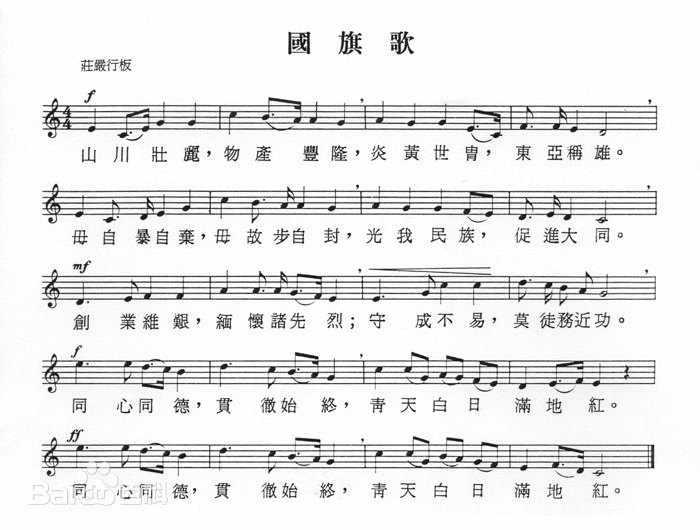 培養胸襟和視野,走上明智路詳見Youtube20.09.13常24主日
有容乃大 天國境界 厚德載物
父親
萬民之神
戰神
胸襟
族神
家神
6
5
4
3
2
1
報復七倍無限報復
七十個七次
以牙還牙
 出21:24手/腳/烙/疤
視野
寬恕七次
不計較
經驗天主的七條路(若一：有血有肉,具體又立體的天主)
論到那從起初就有的生命的聖言，就是我們聽見過,我們親眼看見過,瞻仰過,以及我們親手摸過的生命的聖言——這生命已顯示出來，我們看見了，也為他作證。
七路: 無大無小
互相支援/規範
均衡發展
天主/耶穌,真善美,止於至善
痛苦 更高超靈修路
聖事 靈修
     天主與我們同在厄瑪奴爾               聖事本身的恩寵
愛德
聖經
       天主今天向我說話
工作(教會5章)
  在工作中成聖超越宗教
大自然
    諸天述說
團體動態的教會
  兩三人因基督相聚
   哪裡有基督那裡就有教會
最小兄弟姊妹
      所有人和每一個人
政治非政黨 是眾人之事
天何言哉造物無言卻有情
徐錦堯
經驗天主的七條路(若一：有血有肉,具體又立體的天主)
論到那從起初就有的生命的聖言，就是我們聽見過,我們親眼看見過,瞻仰過,以及我們親手摸過的生命的聖言——這生命已顯示出來，我們看見了，也為他作證。
七路,無大無小
互相支援/規範
均衡發展
投入,專注,付出感情; 身在,腦在,心在
力行
方有
真信
天主/耶穌,真善美,止於至善
要全部均衡發展,如只重某點而忽略其它,有害
痛苦 更高超靈修路
聖事 靈修
     天主與我們同在厄瑪奴爾               聖事本身的恩寵
愛德
聖經
       天主今天向我說話
大自然
    諸天述說
工作(教會5章)
在工作中成聖超越宗教
團體動態的教會
  兩三人因基督相聚
   哪裡有基督哪裡就有教會
最小兄弟姊妹
      所有人和每一個人
政治非政黨 是眾人之事
天何言哉造物無言卻有情
徐錦堯
你們應放棄無知,好能生存,並在明智的道路上邁進.走出小圈子;讀萬卷書,行萬里路
不要像無知的人,卻要像明智的人;應把握時機,因為日子險惡.不要做糊塗人,但要曉得什麼是主的旨意. 要充滿聖神,以聖詠,詩詞及屬神的歌曲,互相對談.
    聖經+中華文化=天下無敵
這是從天上降下來的食糧.不像祖先吃了瑪納,仍然死了.誰吃這食糧,必要生活, 直到永遠.滴水在海洋;個人在天地人間
真正的智慧來自天主,祂創造一切,超越一切,貫通一切,在一切內,包容一切.(參考弗第四章);祂是一位「超越」而「內在」的至上神.
True wisdom comes from God. He created everything, transcends everything, inherent in everything, and encompasses everything.(Refer to Ep Chapter 4); He is a supreme God who is both 'transcendent' and 'immanent'."
相信天主,必然也必須包括愛祂,
認識祂,敬畏祂,接受祂,
用祂全部的話,去指導自己的整個生命.
敬畏天主,是智慧的開始(箴9:10;詠111:10)
Believing in God necessarily includes loving Him, knowing Him, venerating, accepting Him and using all His teachings to guide one’s behaviour. “Fearing God is the beginning of wisdom”. (Pr 9:10, Ps 111:10)
而在自我中心,或自己全對別人全錯的世界潮流中,一定找不到真天主,無論你叫它做中國優先,香港優先,天主教優先
或美國優先,都遠離真理十萬八千里.
In a world that trends towards self-centeredness (egoism) that one is completely right while others are inevitably wrong, one CANNOT find the true God. Whether it is China first, Hong Kong first, Catholicism first or America first, they are  all hundreds of thousands of miles from the Truth.
二十多年前,我寫了一篇「祭天禱文」
包含了認識天主和找到
來自天主智慧的重要因素.
Twenty or more years ago, I wrote 
“A Prayer to the Heavenly God",
 which contained the important elements for knowing God and finding the wisdom 
that comes from God.
那裡有:天,地,宇宙,人,歷史,地理,文化,
國家,民族,個人,世界,大同,
古今中外,天下一家, 和天父.
The spirit of the prayer is about: Heaven, Earth, the Universe, people, history, geography, culture, countries, ethnicities, individuals, the world, the Great Unity, from ancient to modern China and countries beyond, the world as one family, and we have only 
one Heavenly Father.
天地玄黃，宇宙洪荒；
上主大愛，大海難量。
Heaven and Earth are profound and vast, the universe is 
boundless and ancient;
the Lord's great love is 
unfathomable like the ocean.
天地玄黃宇宙洪荒:蘊含宇宙原始的
不可知,不可測,奧妙無窮,和威力無邊,
所謂「洪荒之力」是也. 
These words refer to the unknowable 
or indeterminate beginning and immeasurable essence of the universe, with its infinite mysteries and unquantifiable power. This is what is meant by the 'primordial force'
春生秋實，夏滿冬藏；
天恩浩瀚，澤及萬邦。
Spring brings forth life, Autumn yields the harvest, Summer nurtures growth, and Winter 
‘refrigerates’ the abundance.
The grace of Heaven is vast, 
Her blessings extend 
to all nations.
偉哉中華，雄立東方；
歷盡艱辛，莊敬自強。
Magnificent China, standing tall in the East, or Be the beacon of the East; Having overcome the continual challenges of hardships, 
Be dignified and earnest 
in self-reliance.
赫赫先祖，功盛德昌；
愛我中華，萬載流芳。
Our illustrious ancestors, 
whose achievements and 
virtues were great;
Our Love for China will echo 
and resound through the ages.
仁人志士，中正賢良；
民族復興，主愛扶匡。 
Compassionate individuals and righteous people, 
upright and virtuous;
The revival of the nation, 
is supported and guided by Divine Love.
山嶽巍巍，河海蕩蕩；
煌煌中國，文化宏揚。
Like towering mountains, 
vast oceans and 
meandering rivers;
Magnificent China, 
may our culture flourish.
掌握時機，前途共創；
緬懷祖德，矢志不忘。 
Seize the kairos (opportune) moment, create 
our future together; 
Cherish the virtues and heritage of our ancestors, and 
remain steadfast as an arrow 
in our commitment.
凝聚百姓，屢建豐功；
神州復興，千年之夢。
Unite the people, achieve great accomplishments repeatedly;
Revival of our Divine Land 
is a dream 
a thousand years in the making.
以主為基，國運興隆；
以人為本，人和政通。
With God as the foundation, 
the nation's fortunes 
will flourish;
With people as the priority, 
harmony and good governance 
will prevail.
法天之德，效地之用；
參之贊之，與之同功。
Embody the virtues of Heaven, 
apply the same virtues 
to serve the Earth; 
Participate, support, 
work together towards the same goal.
這有效法基督,
同時
以萬物為師的味道
Simply put, this also means to imitate Jesus and learn from the creation as teacher, 
or learning from all things.
融古鑄今，中西匯通；
四海一家，世界大同。
Infuse the best of the ancient and to forge the modern, integrate Chinese and 
Western cultures; 
one family under heaven, 
is the Great Unity of the World.
所謂生命說到最深處,
不信人間有古今也  
When life is examined at depth I believe there can be no distinction 
between past and present.
伏祈天父，賜我福祥；
         謹以至誠，敬獻心香。亞孟
I humbly pray to the Heavenly Father, bestow upon us blessings and grace;
With utmost sincerity, 
I reverently offer my pure heart 
as incense to the Lord. Amen.
伏祈天父，賜我福祥；
         謹以至誠，敬獻心香。亞孟
I humbly pray to the Heavenly Father, bestow upon us blessings and grace;
With utmost sincerity, 
I reverently offer my pure heart 
as incense to the Lord. Amen.
天國的智慧
大同的胸襟
扎根梵二 熱愛家庭
投身社會 胸懷祖國
放眼世界 注目永恆
肯定自己 欣賞別人
學習別人 豐富自己
為福傳,請上網點讚,留言,轉發
願 上 主 
祝 福 你 和 你 的 家 庭
你 的 工 作
幫助你戰勝新舊疫情和一切困難
化 危 為 機
天主愛你 主佑！